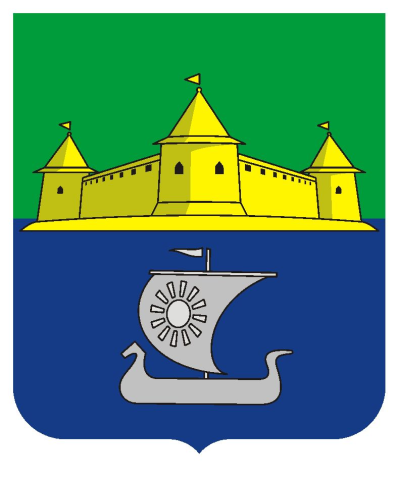 ПРОЕКТ  БЮДЖЕТА на 2023 год и плановый период2024 и 2025 годы
2023 г
ДОХОДЫ -  212 796,5 тыс. руб.
РАСХОДЫ – 220 574,9 тыс. руб.
ДЕФИЦИТ – 7 778,4 тыс. руб.
Плановый период
2024 год
ДОХОДЫ   – 194 953,1 тыс. руб.
РАСХОДЫ – 202 806,2 тыс. руб.
ДЕФИЦИТ   – 7 853,1 тыс. руб.
2025 год
ДОХОДЫ   – 167 430,9 тыс. руб.
РАСХОДЫ – 177 594,2 тыс. руб.
ДЕФИЦИТ   – 10 163,3 тыс. руб.
Бюджетные ассигнования по разделам на 2023 г.
Муниципальная программа «Обеспечение  функционирования и развития  жилищно-коммунального хозяйства в муниципальном образовании "Морозовское городское поселение»  - 11 820,0 тыс.руб.
Мероприятия в области электроснабжения - 3 660,0тыс.руб.
Оплата электроэнергии уличного освещения, ремонт и содержание
Демонтаж старой линии электроосвещения с утилизацией (пер. Молодежный)
Устройство уличного освещения (Ганнибаловка)
Актуализация программы энергосбережение и повышение энергетической эффективности
Мероприятия в области газоснабжения – 80,0 тыс.руб.
-     Обслуживание уличных газопроводов
Мероприятия в области водоотведения и дренажной системы – 1 680,0 тыс. руб.
Актуализация схемы водоснабжения и водоотведения
Обслуживание сетей ливневой канализации и КНС
Мероприятия в области теплоснабжения –  300,0 тыс.руб.
Разработка ПСД котельная ст. Петрокрепость
Актуализация схемы теплоснабжения
Мероприятия в области жилищного хозяйства – 6 100,0 тыс.руб.
Формирование базы для оплаты ежемесячных взносов на кап. ремонт общего имущества МКД на счет регионального оператора
Содержание муниципального жилищного фонда; 
Уборка несанкционированных свалок; Закупка мусорных мешков для заглубленных баков
Муниципальная программа «Организация культурно - массовых мероприятий, молодежная политика, развитие физической культуры и спорта   в муниципальном образовании «Морозовское городское поселение» - 23 921,6 тыс.руб
Общепоселковые мероприятия -  4 827, 7тыс. руб.
Организация мероприятий, посвященных профессиональным праздникам, юбилейным  и памятным датам  -  400,0 тыс.руб.
Организация мероприятий,  направленных на развитие физической культуры и спорта – 530,0 тыс.руб.
Мероприятия в сфере молодежной политики – 1 790,0 тыс.руб.
Обеспечение стимулирующих выплат работникам муниципальных учреждений культуры  - 11 952,8 тыс.руб.
 Улучшение материально-технической базы МБУ «ДК им. Н.М. Чекалова» - 4 421,1 тыс.руб.
Муниципальная программа «Дорожная деятельность на территории муниципального образования «Морозовское городское поселение» -21 491,2 тыс.руб.
Ремонт автомобильных дорог и проездов к МКД – 5 091,2 тыс.руб.

Содержание автомобильных дорог – 
     15 500,0 тыс.руб.

Безопасность дорожного движения – 900,0 тыс.руб.
Муниципальная программа «Безопасность муниципального образования «Морозовское городское поселение»  – 8 985,0 тыс.руб.
Защита населения и территорий от чрезвычайных ситуаций – 8 615,0 тыс.руб.

Мероприятия по пожарной безопасности – 60,0 тыс.руб.

Мероприятия по безопасности на водных объектах – 310,0 тыс.руб.
Муниципальная программа «Благоустройство и санитарное содержание территории муниципального образования «Морозовское городское поселение»  – 26 847,8 тыс. руб.
Проектные работы – 800,0 тыс.руб.
Разработка ПСД благоустройства  Актуализация схемы санитарной очистки территории МО
Санитарное содержание территории муниципального образования – 1 220,4 тыс.руб.
Вывоз несанкционированных свалок, вырубка аварийных деревьев, Субботник
-   Обработка территории от клещей, уничтожение борщевика
Благоустройство территории – 8 418,2 тыс.руб.
Уборка  пешеходных дорожек, текущий ремонт детских, спортивных площадок, озеленение
Новогоднее украшение поселка и елки (монтаж, демонтаж)
Благоустройство кладбища – 535,0 тыс.руб.
- Вывоз мусора, расчистка дороги от снега
Муниципальная программа «О содействии участию населения в осуществлении местного самоуправления в иных формах на территории административного центра муниципального образования «Морозовское городское поселение» - 3 436,8 тыс.руб.
Устойчивое развитие территории административного центра муниципального образования -  3 436,8 тыс.руб.

- Ремонт участка автомобильной дороги по ул.Пушкина
Муниципальная программа «Развитие градостроительной и землеустроительной деятельности на территории муниципального образования «Морозовское городское поселение»  -          16 000,0 тыс.руб.
Мероприятия по обеспечению градостроительного зонирования – 4 500,0 тыс.руб.
Мероприятия по обеспечению градостроительного освоения территории – 9 000,0 тыс.руб.
Мероприятия  по подготовке межевых планов, технических планов и актов обследования земельных участков, объектов недвижимости и сооружений – 1 800,0 тыс.руб.
Мероприятия в области управления имуществом - 700,0 тыс.руб.
Муниципальная программа «О содействии участия населения в осуществлении местного самоуправления на территории сельских населенных пунктов МО «Морозовское городское поселение» - 1 071,8 тыс.руб.
Работы в рамках благоустройства территории-  1 071,8 тыс.руб.

- Устройство уличного освещения в дер.Шереметьевка
Субсидии из областного бюджета
Субсидии из областного бюджета
СПАСИБОЗАВНИМАНИЕ!